সকলকে
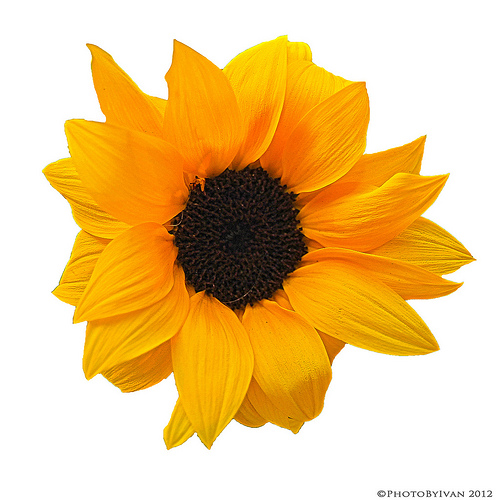 স্বাগতম
পরিচিতি
শ্রেণিঃ  একাদশ
বিষয়ঃ পদার্থবিজ্ঞান  অধ্যায়ঃ  তরঙ্গ
সময়ঃ ৪০মিনিট
মোঃ হারুন-অর-রশিদসহকারী অধ্যাপক (পদার্থবিজ্ঞান )
মাদ্রাসা-ই-দারুছুন্নাত,ডেমরা,ঢাকা
তরঙ্গ বা ঢেউ
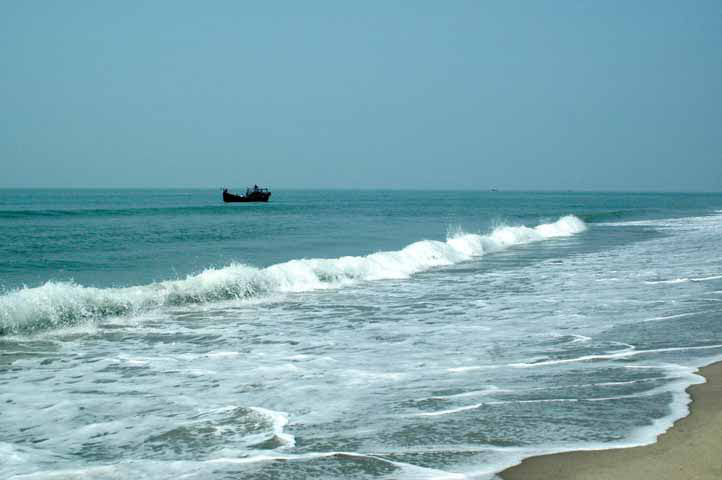 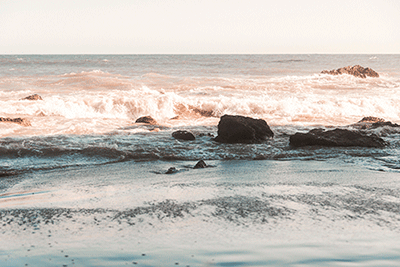 শিখনফল
এই পাঠ শেষে শিক্ষার্থীরা --------
তরঙ্গ কী তা বলতে পারবে।
তরঙ্গের  প্রকারভেদ ব্যাখ্যা করতে পারবে।
তরঙ্গের বৈশিষ্ট্য সমুহ বলতে পারবে।
তরঙ্গ বা ঢেউ
তরঙ্গ :বা ঢেউ
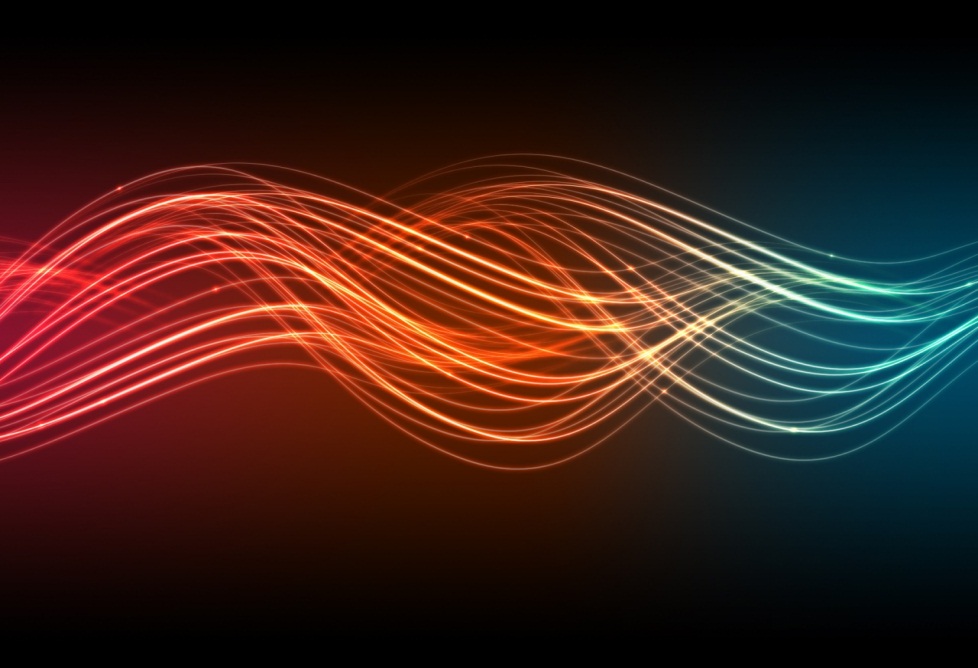 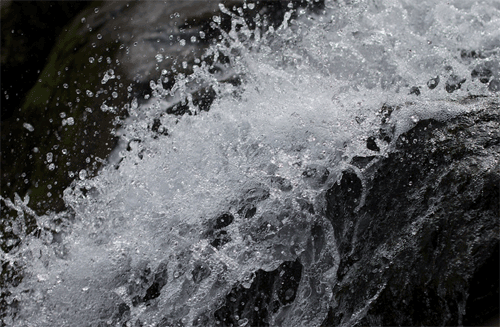 যে পর্যাবৃত্ত আন্দোলন কোনো জড় মাধ্যমের একস্থান থেকে অন্যস্থানে শক্তি সঞ্চারিত করে কিন্তু মাধ্যমের কণাগুলোকে স্থানান্তরিত করে না তাকে তরঙ্গ বলে।
তরঙ্গের  প্রকারভেদ
অনুপ্রস্থ তরঙ্গঃ
তরঙ্গের সঞ্চালনের দিক মাধ্যমের কণাগুলোর স্পন্দনের দিকের সাথে সমকোনে থাকে।
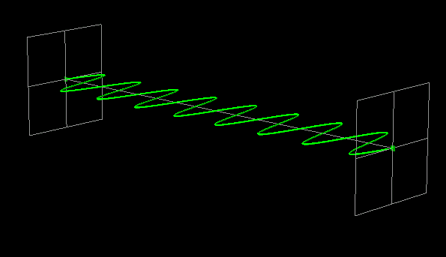 অনুদৈর্ঘ্য তরঙ্গ
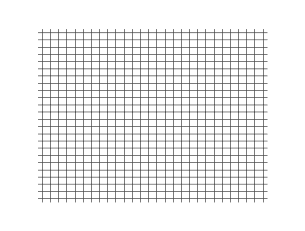 অনুদৈর্ঘ্য তরঙ্গঃ
     তরঙ্গ সঞ্চালনের দিক মাধ্যমের কণাগুলোর      স্পন্দনের দিকের সাথে সমান্তরালে থাকে।
তরঙ্গের বৈশিষ্ট্যঃ
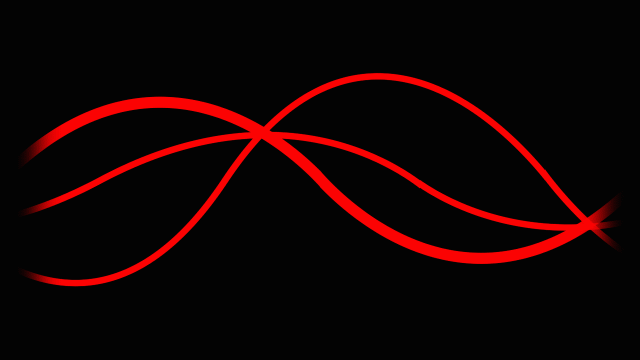 তরঙ্গের সৃষ্টি হয় মাধ্যমের কণার স্পন্দন বা কম্পনের ফলে।
তরঙ্গের বেগ ও মাধ্যমের কণাগুলোর স্পন্দনের বেগ আলাদা।
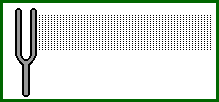 সব তরঙ্গই শক্তি ও তথ্য সঞ্চারণ করে।
দলীয় কাজ
অনুপ্রস্থ ও অনুদৈর্ঘ্য  তরঙ্গের  পার্থক্য লিখ
মুল্যায়ন
তরঙ্গ কী?
তরঙ্গ কয় ধরনের?
অনুপ্রস্থ তরঙ্গ ও অনুদৈর্ঘ্য তরঙ্গ বলতে কী বুঝায়?
তরঙ্গবেগের বৈশিষ্ট্যগুলো কী কী?
বাড়ির কাজ
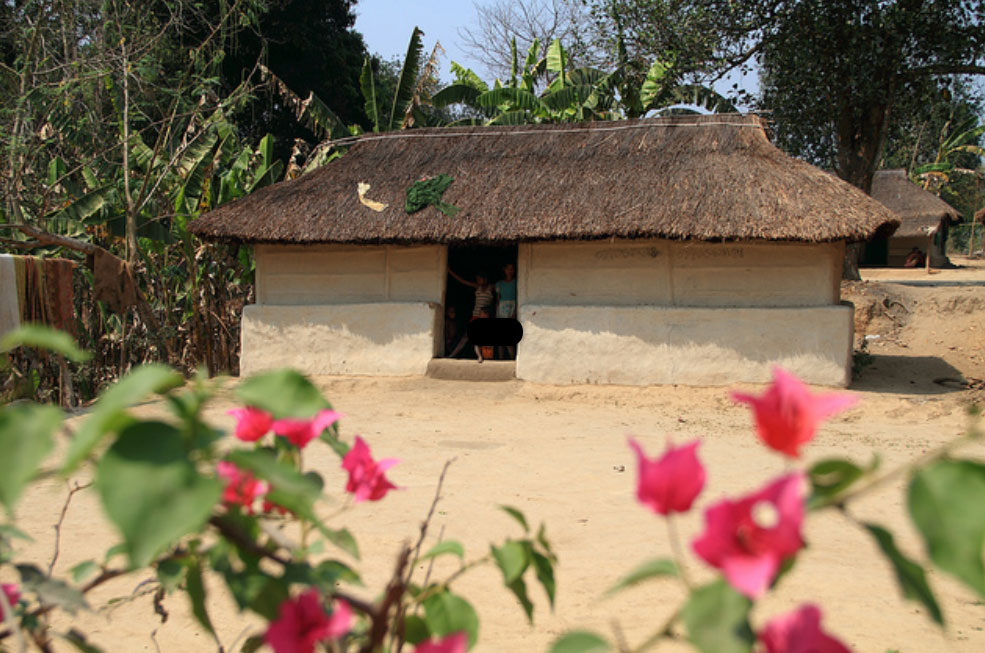 বাতাসে শব্দের বেগ 332m/s, দোলনকাল T =40 secহলে,এর তরঙ্গদৈর্ঘ্য বের কর।
ধন্যবাদ